Thứ sáu ngày 10 tháng 9 năm 2021
TỰ NHIÊN-XÃ HỘI Bài 1: Hoạt động thở và cơ quan hô hấp
Bài 2: Nên thở như thế nào ?
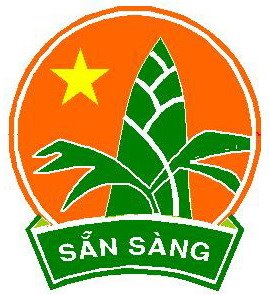 TẬP LÀM VĂN - LỚP 3
NÓI VỀ ĐỘI THIẾU NIÊN TIỀN PHONG
ĐIỀN VÀO GIẤY TỜ IN SẴN
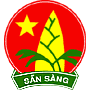 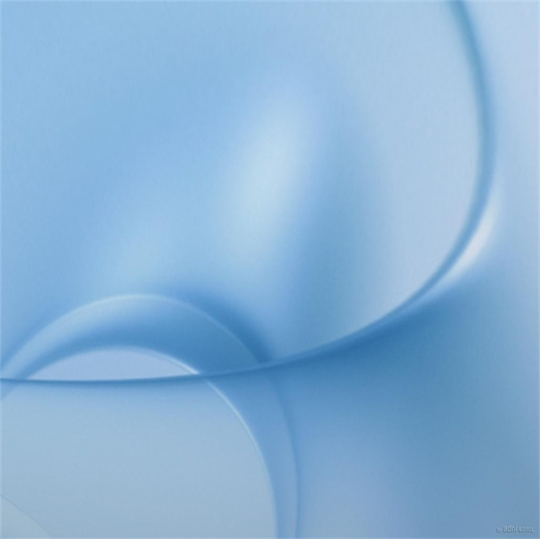 Thứ sáu ngày 10 tháng 9 năm 2021
Tập làm văn
Nói về Đội Thiếu niên Tiền phong Hồ Chí Minh. Điền vào giấy tờ in sẵn.
Thứ sáu ngày 10 tháng 9 năm 2021
Tập làm vănNói về Đội Thiếu niên Tiền phong Hồ Chí Minh.Điền vào giấy tờ in sẵn.
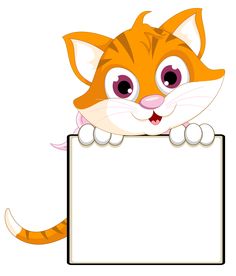 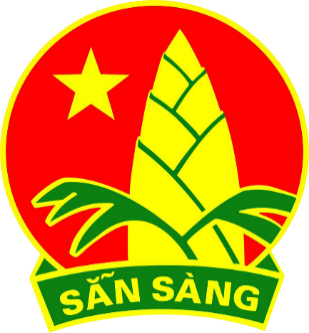 Cùng tìm hiểu về Đội thiếu niên Tiền phong Hồ Chí Minh
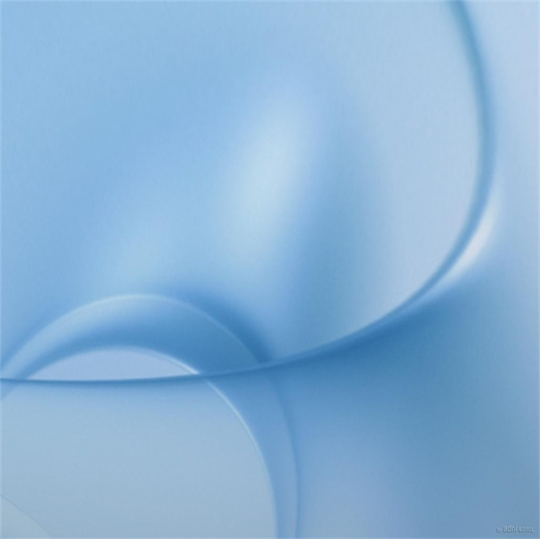 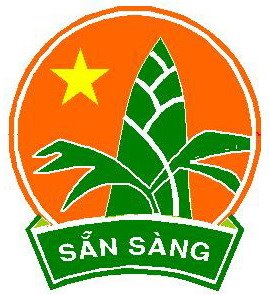 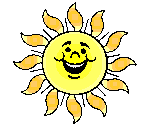 Thứ sáu ngày 10 tháng 9 năm 2021
Tập làm văn
Nói về Đội Thiếu niên Tiền phong Hồ Chí Minh.Điền vào giấy tờ in sẵn
Bài 1: Hãy nói những điều em biết về Đội Thiếu niên Tiền phong
 Hồ Chí Minh.
1. Đội được thành lập khi nào?
Gợi ý:
2. Những người đội viên đầu tiên của Đội là ai?
3. Đội được đổi tên mấy lần ?
4. Đội được mang tên Bác Hồ từ khi nào?
5. Đội có những biểu trưng nào ?
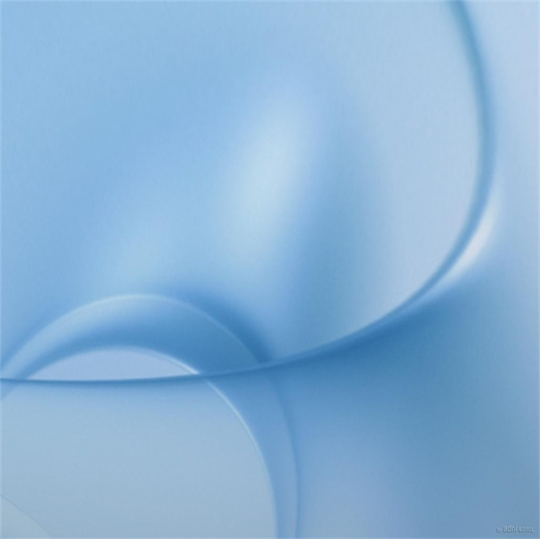 Thứ sáu ngày 10 tháng 9 năm 2021
Tập làm văn
Nói về Đội Thiếu niên Tiền phong Hồ Chí Minh.
Điền vào giấy từ in sẵn
1. Đội được thành lập khi nào?
** Đội được thành lập ngày 15/5/1941 tại Pắc Bó, Cao Bằng.
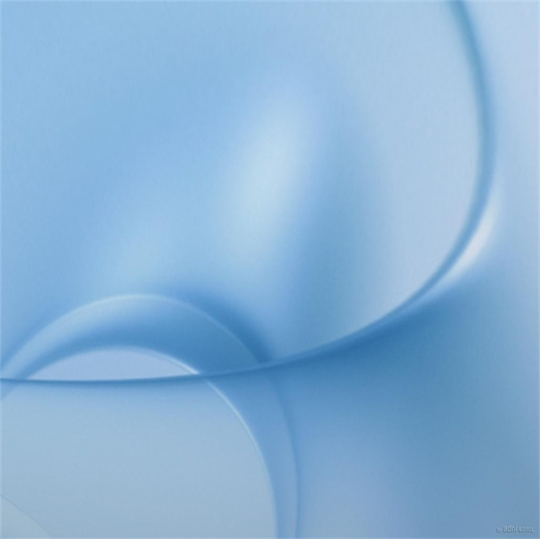 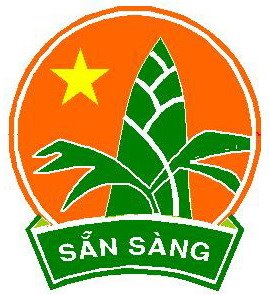 Thứ sáu ngày 10 tháng 9 năm 2021
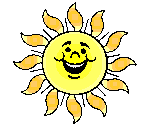 Tập làm văn
Nói về Đội Thiếu niên Tiền phong Hồ Chí Minh.
 Điền vào giấy từ in sẵn
2. Những người đội viên đầu tiên của Đội là ai?
** Luùc ñaàu ñoäi chæ coù 5 ñoäi vieân:  
Đoäi tröôûng anh huøng laø Noâng Vaên Deàn (bí danh Kim Ñoàng).
 Boán ñoäi vieân khaùc laø:  Noâng Vaên Thaøn (Cao Sôn), Lyù Vaên Tònh (Thanh Minh), Lyù Thò Mì (Thuyû Tieân), Lyù Thò Xaäu (Thanh Thuyû).
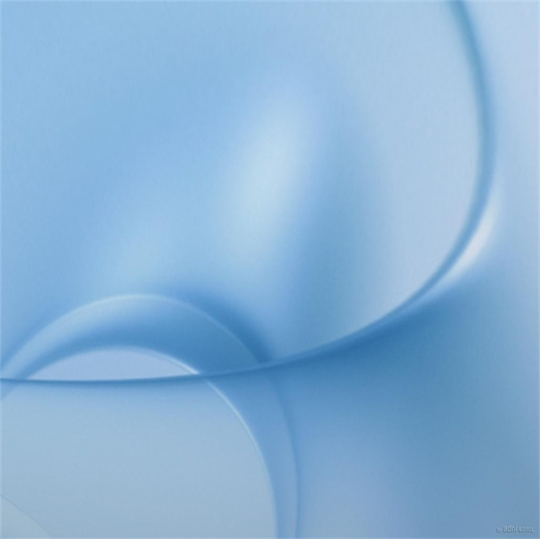 Thứ sáu ngày 10 tháng 9 năm 2021
Tập làm văn
Nói về Đội Thiếu niên Tiền phong Hồ Chí Minh.
 Điền vào giấy từ in sẵn
3. Đội được đổi tên mấy lần ?
**  Từ khi ra đời, Đội có 4 lần đổi tên :
- Teân goïi luùc ñaàu laø Ñoäi Nhi ñoàng cöùu quoác (15/5/1941)
 Ñoäi Thieáu nhi Thaùng Taùm (15/5/1951)
 Ñoäi Thieáu nieân Tieàn phong (2/1956)
 Ñoäi Thieáu nieân Tieàn phong Hoà Chí Minh (30/1/1970).
4. Đội được mang tên Bác Hồ từ khi nào?
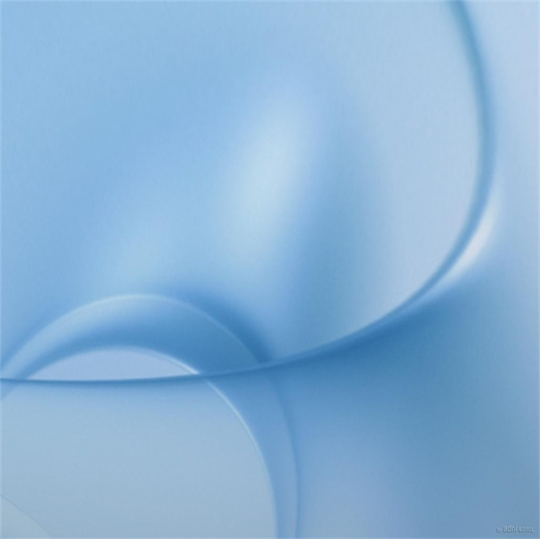 Thứ sáu ngày 10 tháng 9 năm 2021
Tập làm văn
Nói về Đội Thiếu niên Tiền phong Hồ Chí Minh.
 Điền vào giấy từ in sẵn
5. Đội có những biểu trưng nào ?
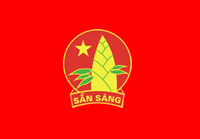 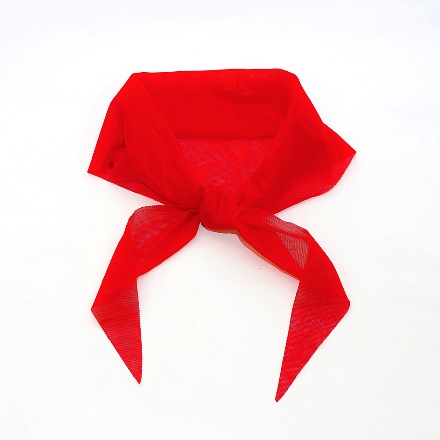 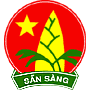 - Khẩu hiệu của đội: Vì tổ quốc xã hội chủ nghĩa vì lý tưởng của Bác Hồ vĩ đại. Sẵn sàng.
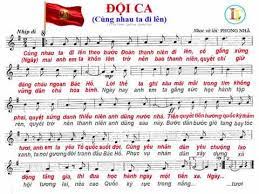 Các biểu trưng của Đội
* Huy hieäu Ñoäi
Cờ Đội
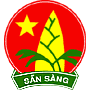 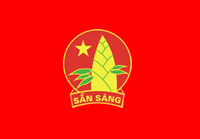 * Huy hieäu Ñoäi có hình tròn, có moät buùp maêng non khoûe maïnh treân neàn côø Toå quoác. Phía dưới là khẩu hiệu sẵn sàng.
[Speaker Notes: GV gioi thieu nhung bieu trung cua Doi, cho HS nghe mot doan bai hat Doi ca, gio khan quang do cho Hs xem. Giai thich them ve bieu tuong mang non neu co tg.]
Các biểu trưng của Đội
* Baøi haùt cuûa Ñoäi
* Baøi haùt cuûa Ñoäi laø Ñoäi ca do nhaïc só Phong Nhaõ saùng taùc
* Caùc phong traøo cuûa Ñoäi
* Caùc phong traøo cuûa Ñoäi laø: coâng taùc Traàn Quoác Toaûn (phaùt ñoäng naêm 1947), keá hoaïch nhoû (phaùt ñoäng naêm 1960), Thieáu nhi laøm nghìn vieäc toát (phaùt ñoäng naêm 1981)
Khăn quàng đỏ màu đỏ, hình tam giác. Đây chính là một phần của lá cờ Tổ quốc Việt Nam
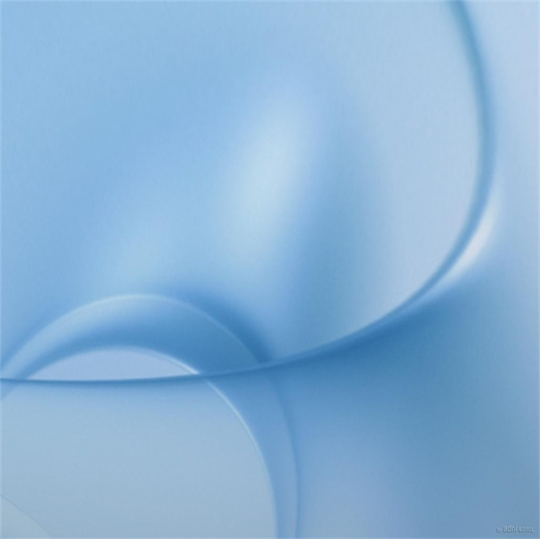 Thứ sáu ngày 10 tháng 9 năm 2021
Tập làm văn
Nói về Đội Thiếu niên Tiền phong.Điền vào giấy từ in sẵn
2. Hãy chép mẫu đơn dưới đây vào vở và điền các nội dung cần thiết vào chỗ trống.
CỘNG HOÀ XÃ HỘI CHỦ NGHĨA VIỆT NAM
Độc lập - Tự do - Hạnh phúc
….,ngày…tháng…năm…
ĐƠN XIN CẤP THẺ ĐỌC SÁCH
Kính gửi: Thư viện……………………………………………
Em tên là: ……………………………………………………………….
Sinh ngày: ……………………..Nam (nữ)…………………….........
Nơi ở: …………………………………………………………….
Học sinh lớp: …………………Trường:……………………….
Em làm đơn này xin đề nghị Thư viện cấp cho em thẻ đọc sách năm……..
Được cấp thẻ đọc sách, em xin hứa thực hiện đúng mọi nội quy của thư viện.
Em xin trân trọng cảm ơn.
Người làm đơn.
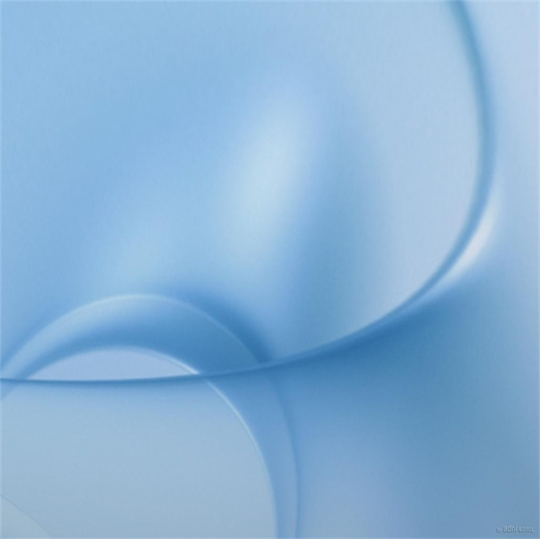 Thứ sáu ngày 10 tháng 9 năm 2021
Tập làm văn
Nói về Đội Thiếu niên Tiền phong.Điền vào giấy từ in sẵn
2. Hãy chép mẫu đơn dưới đây vào vở và điền các nội dung cần thiết vào chỗ trống.
CỘNG HOÀ XÃ HỘI CHỦ NGHĨA VIỆT NAM
Độc lập - Tự do - Hạnh phúc
10
2021
Hưng Đạo
9
….,ngày … tháng…năm…
ĐƠN XIN CẤP THẺ ĐỌC SÁCH
Trường tiểu học Hưng Đạo
Kính gửi: Thư viện……………………………………………
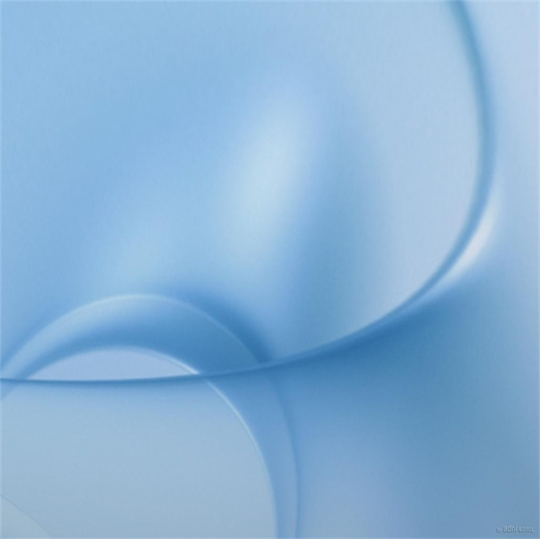 Nguyễn Quỳnh Anh
Em tên là: ……………………………………………………………….
Nữ
26– 11 - 2013
Sinh ngày: ……………………..Nam (nữ)…………………….........
Thôn Ô Mễ, xã Hưng Đạo, huyện Tứ Kỳ
Nơi ở: …………………………………………………………….
3C
Trường tiểu học Hưng Đạo
Học sinh lớp: ………Trường:………………………………………
Em làm đơn này xin đề nghị Thư viện cấp cho em thẻ đọc sách năm……..
2021
Được cấp thẻ đọc sách, em xin hứa thực hiện đúng mọi nội quy của thư viện.
Em xin trân trọng cảm ơn!
Người làm đơn
           Anh
Nguyễn Quỳnh Anh
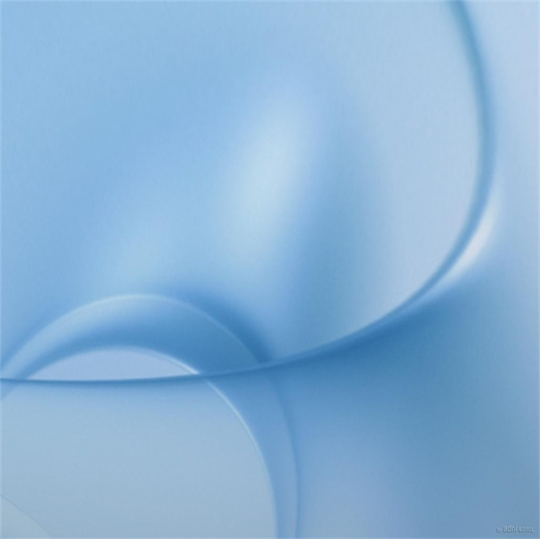 2. Hãy chép mẫu đơn dưới đây vào vở và điền các nội dung cần thiết vào chỗ trống.
CỘNG HOÀ XÃ HỘI CHỦ NGHĨA VIỆT NAM
Độc lập - Tự do - Hạnh phúc
Hưng Đạo,ngày 10 tháng 9 năm 2021
ĐƠN XIN CẤP THẺ ĐỌC SÁCH
Kính gửi: Thư viện Trường tiểu học Hưng Đạo
Em tên là: Nguyễn Quỳnh Anh
Sinh ngày: 26 – 11 – 2013                    Nam (nữ) Nữ
Nơi ở: Thôn  Ô Mễ, xã Hưng Đạo , huyện Tứ Kỳ
Học sinh lớp: 3C,  Trường Tiểu học Hưng Đạo
Em làm đơn này xin đề nghị Thư viện cấp cho em thẻ đọc sách năm 2021
Được cấp thẻ đọc sách, em xin hứa thực hiện đúng mọi nội quy của thư viện.
Em xin trân trọng cảm ơn!
Người làm đơn
                     Anh
         Nguyễn Quỳnh Anh
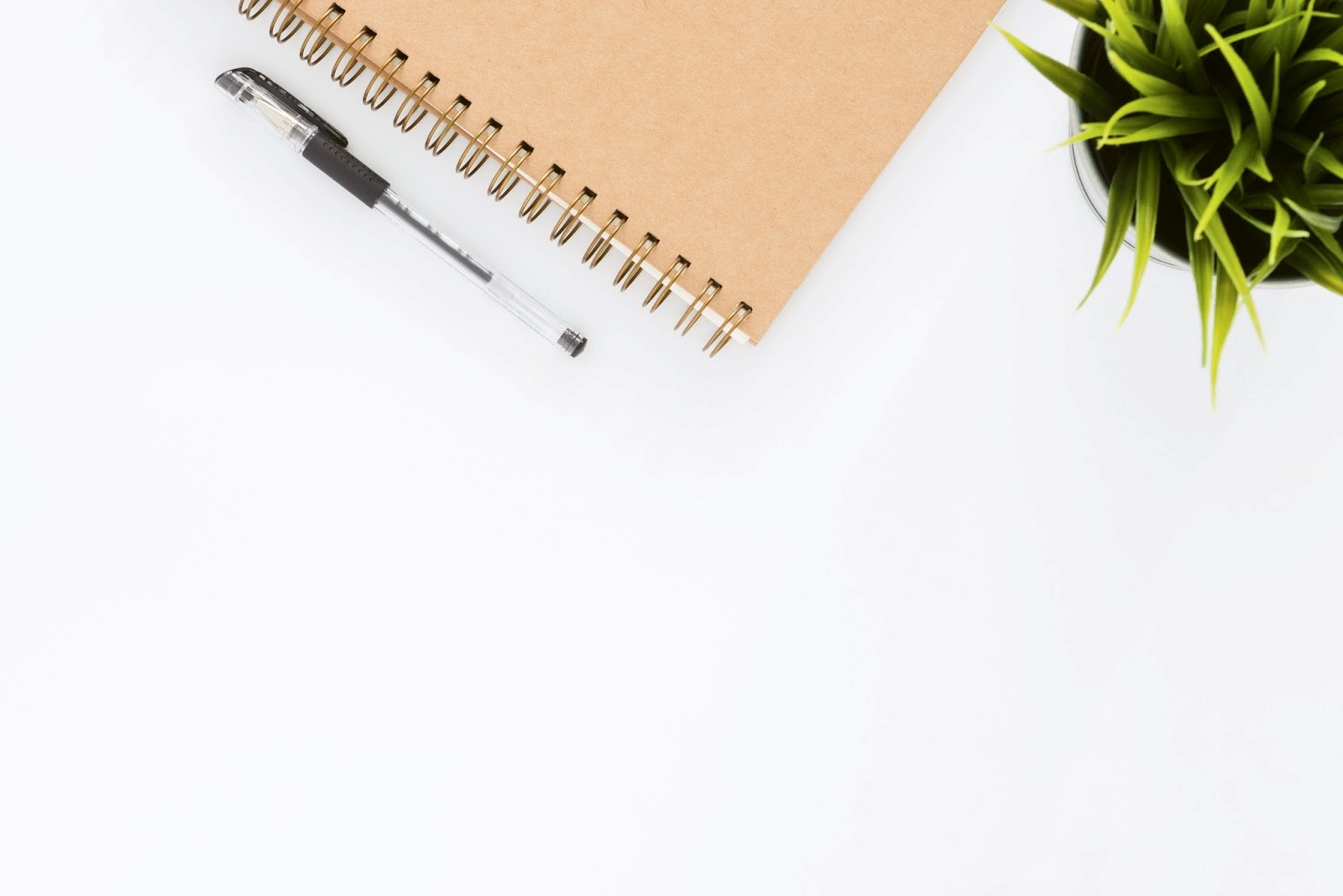 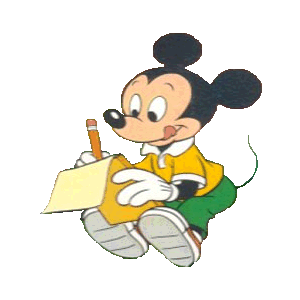 Viết đơn vào 
Vở bài tập Tiếng Việt trang 5
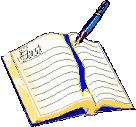 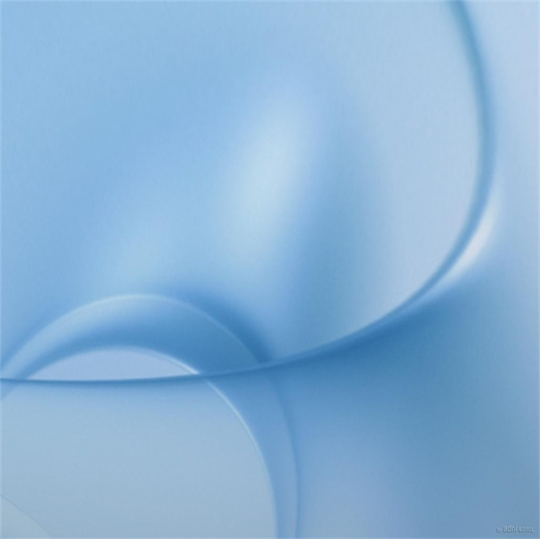 Củng cố
Chào tạm biệt các em